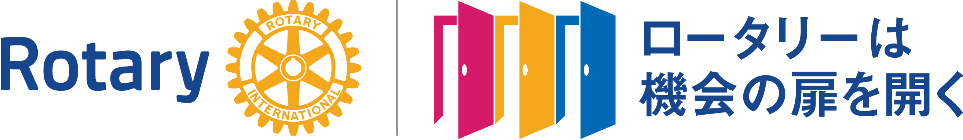 本日の内容・テーマ今年度の活動方針について
2020年9月5日　
クラブ職業奉仕委員長会議
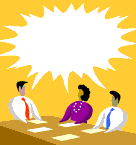 国際ロータリー　第２６６０地区　
2020-21年度職業奉仕委員会委員長　
大阪東南ロータリークラブ　西辻豪人
本日の内容
１．本日の目的とテーマについて
２．2020-2１年度活動方針
３．2020-21年度活動計画４．職業奉仕委員会HPの説明
５．職業奉仕実践の手引について
６．「職業奉仕とは何か」について
７．卓話モデルの実演と説明
８．事例集の発表
１．本日の目的とテーマ

　職業奉仕活動の実践に当たって「大切なこと」とは？
さまざまな職業奉仕活動を実践する際に「大切なこと」は何でしょうか。
職業奉仕活動を行うにあたって、「大切なこと」は
「ロータリーの職業奉仕と言えるためには・・・」
の内容を理解し、又、基づいて職業奉仕活動を行って
いるか？どうかです。
特に「ロータリーの職業奉仕と言えるためには」の基本である、
「ロータリーは人づくりを」を考慮した職業奉仕活動が出来ているのでしょうか？
この人づくりを行うには自分づくり（自ら学ぶ）が出来ていなければ成りません。
すなわち、自分づくり＝自ら学ぶことが出来ているかどうかです。
又、入りて学び、出でて奉仕せよが出来ているかどうかです。
１．本日の目的とテーマ
「ロータリーの職業奉仕と言えるためには・・・」を

理解して頂き、人づくりを行う為には、どれだけ、
皆さんが四つのテスト、二つのモットー、ロータリーの目的の意味を理解して実践出来ているかどうかです。

この人づくりを行う為に職業奉仕委員会で作成しました『卓話モデル、実践の手引き、職業奉仕Ｑ＆Ａ』を参考にして学び、自分づくりを行い、積極的に卓話、職業奉仕活動にチャレンジし、人づくりをお願い致します。

本日の講義を通して職業奉仕を理解して頂き、自ら学ぶ＝自分づくりを通して、人づくりをお願い致します。
２．2020-21年度活動方針
１．クラブ職業奉仕委員長に「職業奉仕」に
　　関する理解を深めて頂く為の支援の実施を
　　行います。

・実践の手引き・卓話モデル（四大用語・歴史と変遷）・職業奉仕入門Q&Aを用いて
「職業奉仕」の理解を深めて頂く為の支援の実施
２．2020年-21年度活動方針
２．クラブ職業奉仕委員長が実践すべき卓話、
　　　フォーラムその他の活動支援を行います。

　昨年度職業奉仕委員会で作成しました『卓話モデル、　実践の手引き』をクラブ職業奉仕委員長に活用して
　頂き、積極的に卓話、職業奉仕活動にチャレンジ　して頂く為の支援の実施。
３．2020-21年度活動計画
1．地区職業奉仕委員会ホームページ掲載資料
　　の有効活用の支援

　各クラブの職業奉仕委員長が職業奉仕月間に積極的に
　卓話にチャレンジを行って頂く為には
　地区職業奉仕委員会ホームページ掲載資料
　（各卓話モデル、実践の手引き、Q＆A）を
　理解して頂く事と自ら学んで頂く事が大事なため、
　卓話モデルの説明を実施致します。
３．2020-21年度活動計画
2．クラブ職業奉仕委員長会議（9月5日 PM1：00～）
　　　　　　　　　　　　　　　（大阪YMCA会館）

　クラブ職業奉仕委員長会議を通じて各クラブの職業奉仕
　委員長に職業奉仕活動を積極的に実践して頂く為に

　・職業奉仕活動　実践の手引きの説明
　・卓話モデルの説明と実演
　・職業奉仕活動事例の発表
　　を本日行います。
３．2020-21年度活動計画
3．クラブ個別支援

　職業奉仕月間に卓話依頼の有ったクラブに対して
　個別卓話支援の実施
　※卓話の依頼につきましては、
　　テーマを明確にして頂く事をお願い致します。
４．職業奉仕委員会HPの説明
・職業奉仕委員会(Power Point)

・職業奉仕活動 実践の手引き(PDF)

・『卓話モデル1 ロータリーの職業奉仕 歴史と変遷』
　　スライド版 (Power Point)

・『卓話モデル1 ロータリーの職業奉仕 歴史と変遷』
　　解説版(PDF)

・『卓話モデル2 知っておきたい四大用語』
　　スライド版 (Power Point)

・『卓話モデル2 知っておきたい四大用語』
　　解説版(PDF)
５．職業奉仕活動実践の手引
・「職業奉仕活動 実践の手引き」とは

　新しい委員長、新しい企画を行いたいと考えておられる　委員長に対して、職業奉仕活動の基本的な内容と重要な　ポイント、又、具体的な進め方についての手引きとして　作成しています。

　職業奉仕活動事例も掲載していますので活動の　参考として下さい。
５．『職業奉仕活動 実践の手引き　　　　　　　　〜ポイント集〜』
はじめに

ポイント１　職業奉仕活動の種類と分類

　ポイント１−１　職業奉仕活動の種類と人づくり
　ポイント１−２　他の奉仕との関係
　ポイント１−３　その他の職業奉仕活動の開発

ポイント２　職業奉仕活動の実践にあたって「大切なこと」

　ポイント２−１　「大切なこと」とは？　
   ポイント２−２　「大切なこと」を事例で考えてみましょう！

ポイント３　職業奉仕活動の計画策定と振り返り

   ポイント3－1　計画策定と振り返りの手順
   ポイント3－2　訪問先等の選定
   ポイント3－3　ノウハウ等の蓄積と共有
   ポイント3－4　職業奉仕活動の「計画振り返りシート」　ひな型

おわりに　〜職業奉仕活動を実りあるものにするために〜

参考　職業奉仕活動事例
「幹」の意味は？
・・・職業奉仕とは、職業を通して社会のニーズをほぼ完全な形で満たせるよう努力
を重ねるということです。それによって、自己の職業の品位と道徳水準を高め、社会
から尊重される存在にすることが出来るのです。また、それによって日々の奉仕活動
が行いやすくなり、効果も向上する筈です。
　ここで大事なことは、ロータリアンは日々の仕事を通して生きる力の根本である自
らの道徳的能力を高め、それを社会に反映させることを使命と考えて努力していると
いうことです。すなわち、ロータリアンは日常の職業活動を通して、自分の職場の従
業員、取引先の人達やその関係者、ひいては地域社会の人たちの模範となり、生きる
力の根源である道徳的能力を向上させることに努めているのです。このような仕事の
仕方をロータリーでは、職業奉仕と呼んでいます。皆さんが真のロータリアンである
か否かは、皆さん自身とその職場が社会の規範となるように努力することを自己の使
命と考えているか否かにかかっているのです。
・・・

『ロータリーの心と実践　2015年版』より抜粋
（2015年3月　国際ロータリー第2660地区　研修委員会）
職場見学のポイント
・職場見学が「よかった、面白かった」で終わるのでは
　無く、職場見学を通して、学び感じたことを、自分たち
　ロータリアンの会社の経営、仕事にどのように活かして
　いけば自分自身の道徳的能力の向上（自分づくり）
　あるいは部下の成長（人づくり）につながるのだろうか
　といった視点を意識し、考えながら望む事が大事です。

　特に、「ロータリーの職業奉仕と言えるためには」＝
　ロータリーは人づくりの視点を常に持つ必要が有ります。
職場体験ポイント
・青少年が、働くことの意味、礼儀作法、協働の大切さ、
　社会貢献への意識などを体で感じ、一人ひとりの将来に
　対する夢や希望、目標、働きがい、生きがいにプラスの
　効果をもたらす機会になっているだろうか。

・そういった機会を提供したロータリアン自身も、青少年
　と時と場をともにすることによって、若者からエネルギー
　をもらい、彼らの考え方、ものの見方を学び、自らの
　職業（自分づくり、人づくり）に役立てているだろうか。

　この取り組みが、「ロータリーの職業奉仕と言える為には」
　＝ロータリーは人づくり、につながる事がポイントです。
出前授業ポイント
「ロータリーの職業奉仕入門（Ｑ＆Ａ）【改訂版」】」から下記内容を引用しますので、出前授業の参考として頂ければと思います。

＊＊＊＊＊＊＊＊＊＊＊＊＊＊＊＊＊＊＊＊＊＊＊＊＊＊＊＊＊＊＊
ロータリー会員は、それぞれの職場で、苦労を重ねて今日の経営基盤を築いて来られた方達です。生々しい苦労話を、若者たちに直接語りかけることで、話の一つずつが、若者たちにとっては、大きな糧として、刻まれることでしょう。心がけねばならないのは、若者たちに、真摯に向かい合う事により、私達ロータリアン自身も、同時に研修を行っているのだという意識が必要だと思います。例えば、出前授業においては、若者たちとの会話の中で、ロータリアン自身も、学び（研修）の時間を共有していたのであり、その中から、ロータリアン自身にとっても、経営の新たなヒントが見出されるかも知れない、また新たな出発点となりうるという事を考える事が望ましいでしょう。
（『ロータリーの職業奉仕入門（Q&A）【2018年改訂版】』より抜粋
＊＊＊＊＊＊＊＊＊＊＊＊＊＊＊＊＊＊＊＊＊＊＊＊＊＊＊＊＊＊＊
卓話・フォーラムのポイント
・クラブ内外の方々に講師を依頼して、「なんでもいいから職業奉仕
　についてお話をしてください」 というのは、あまり望ましいと
　は言えないのではないでしょうか。 
　それぞれのクラブにおけるさまざまな問題意識やニーズにも照らし
　合わせて、できれば、「ロータリーの職業奉仕」＝ロータリーは
　人づくりに関するテーマを考えて頂ければと思います。 
・例えば
・自分の会社の経営に職業奉仕の理念をいかに活かしてきたか
・種々のテーマの卓話、フォーラムは、自分たちにとって
　どのように役立ったか
・自分の職場や業界、地域で役立てるためにどのような行動を
　実践しているか、また今後どうすればよいだろうか
・自分たちが実践してきた職業奉仕に関する活動は、ロータリーの
　職業奉仕の理念にどのようにつながっているのだろうか。
最後に強調したいこと
　　　　【人づくりは自分づくり】
「ロータリーは人づくり」と考えていますが、人が人をつくることはできません。
すべて各人が自ら成長をしていく「自分づくり」が基本であり、ロータリーはその成長の後押しをする役目であります。

「人づくり」は結果として、自分に返ってきます。すなわち
「人づくり」は「自分づくり」です。
「人づくりは自分づくりの支援の場」ととらえ、ロータリーの発展に寄与することが必要です。
最後に強調したいこと　　　【人づくりは自分づくり】
・職業奉仕は「ロータリーの目的」の第２項を土台としており、
　この項でロータリアンは次の事を奨励し、育むことが求められています。
　・職業上の高い倫理基準
　・役立つ仕事はすべて価値あるものという認識
　・社会に奉仕する機会としてロータリアン各自の職業を高潔な
　　ものとすること

　※高潔性と高い倫理観が重視されています。
　　この事から「自己の職業の道徳的水準を高め、社会から尊重
　　される存在になる」そういった自分をつくり上げるという意味で
　　「自分づくり」が全てに優先して大切なことだと思います。
　　「自分づくり」こそ、職業奉仕の原点だと思います。
　　
この内容を参考として人づくり、自分づくりを行って頂ければ幸いです。
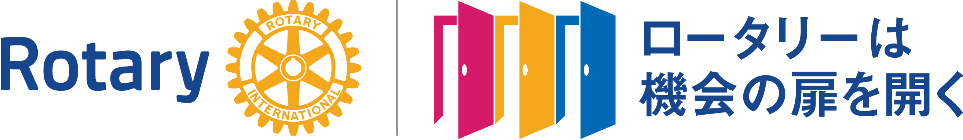 ・今年1年間、共に職業奉仕について、一緒に学んでいきましょう。その為の積極的な支援を実践して参りますので、宜しくお願い致します。　　　　　　　　　　　　　２０２０－２０２１　　　　　　　　　　　クラブ職業奉仕委員長会議